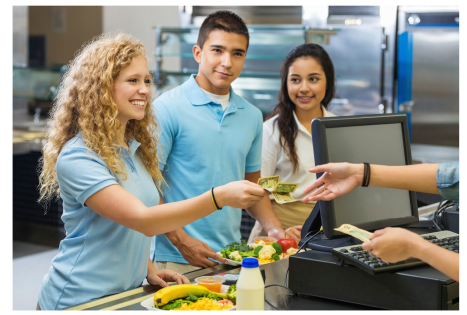 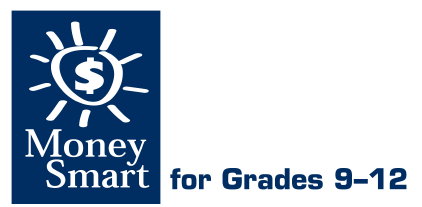 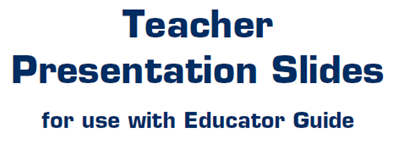 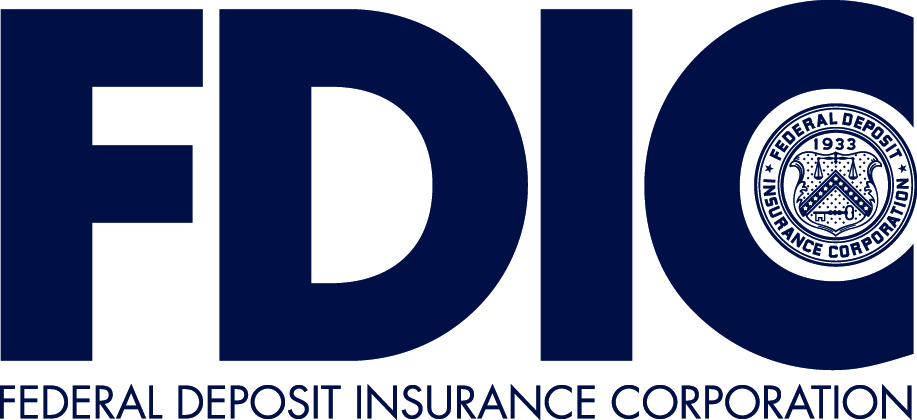 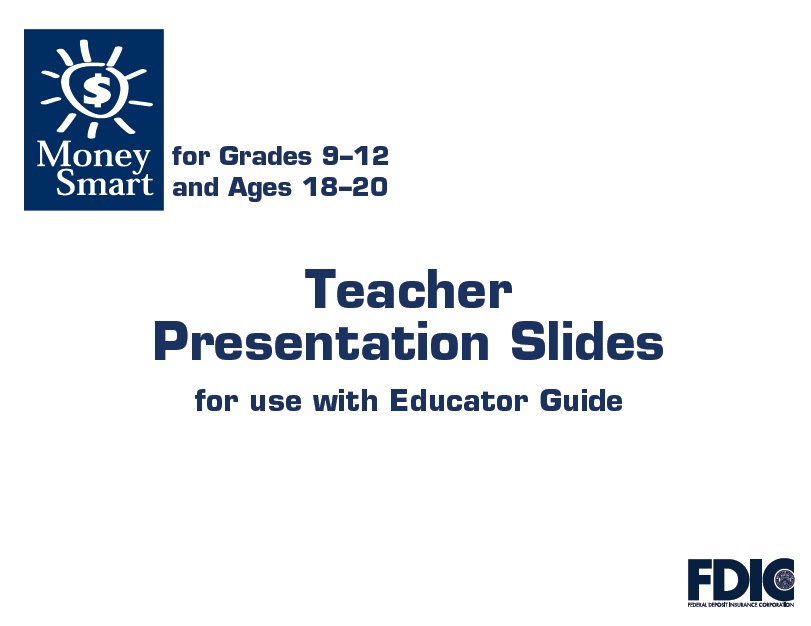 LEVEL 4  LESSON 22
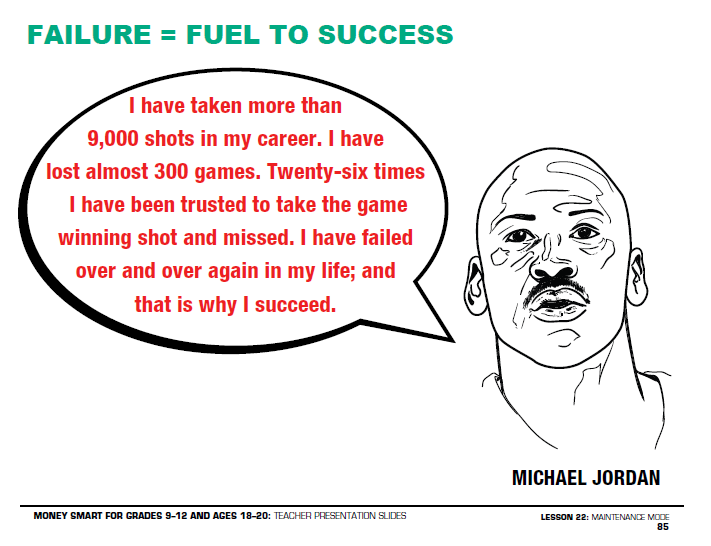 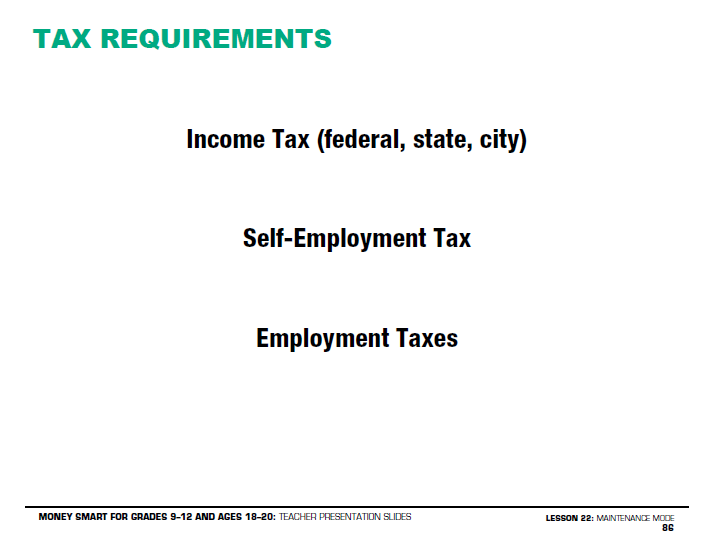 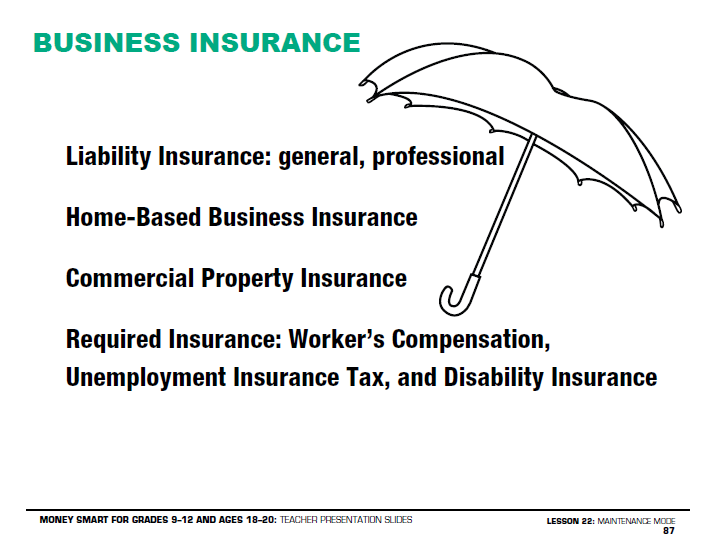 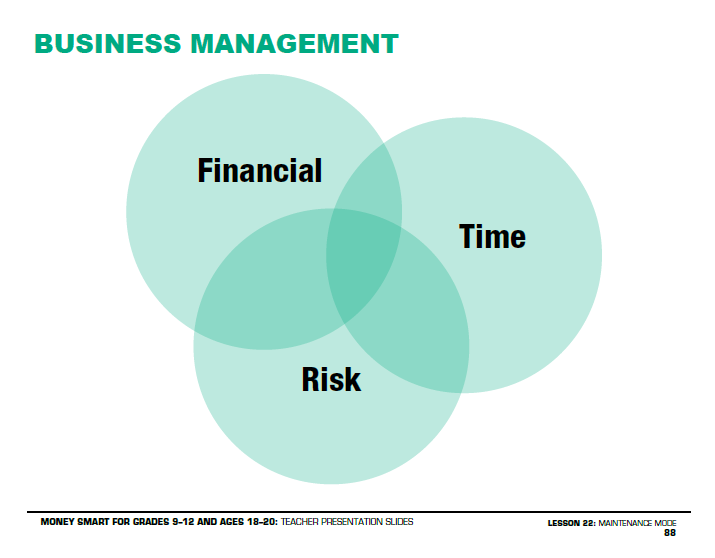